CLASSROOM NEWS
Week of January 14, 2019  danielleroderick@sevier.org
Mark Your Calendar
Welcome Back!
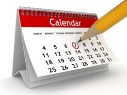 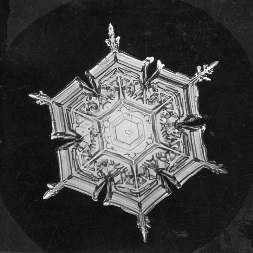 I hope you had an amazing winter break!  I am looking forward to a great second semester.  This week we will be looking ahead and making goals for ourselves.
1/15 Grade Cards

1/17 Conferences 4-6

1/21 Martin Luther King Jr. Holiday: No School

1/29 Tentative 100th Day of School

2/11 Progress Reports

2/14 Valentine’s Day Party
Math
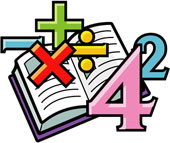 Students will add and subtract using models and the vertical method.
Reading, Spelling, and Grammar tests will be next Wednesday. 
WHAT’S HAPPENING THIS WEEK
Reading
Vocabulary
Spelling Words
Students will identify the main idea of a text.
1. knowledge
2. curious
3. motion
4. silence
5. illness
6. imitated
7. darkness
8. behavior

Vocabulary Skill:
Suffix -ly
own
most
soap
float
both
know
loan
goat
flow
loaf
throw
coach




so
grow
  swallow
  ocean
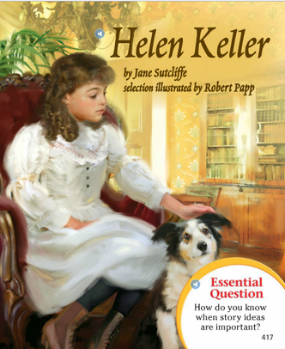 It’s ok to not know, 
but it’s not ok to not try.